O‘zbek tili
9-sinf
Mavzu: Milliy an’analarimiz
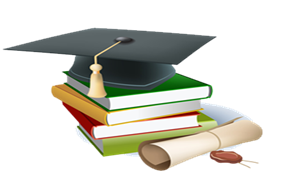 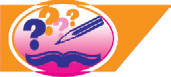 O‘zbek tili – o‘zbegim tili
Berar bizga hayotdan saboq.
U bordirki, hayot sururli,
U bordirki, kelajak porloq.
Darsimiz shiori
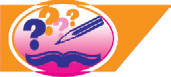 Aytsang, unutaman
Ko‘rsatsang, eslab qolaman
O‘zim bajarsam,
Anglab yetaman
“Ta’rif egasini top” metodi.
1-ta’rif
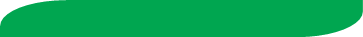 Ijodiy kamolotida o‘zbek va rus klassiklari, xalq og‘zaki ijodiyoti va jahon adabiyoti an’analarining ahamiyati benihoya katta bo‘ldi.
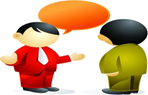 “Ta’rif egasini top” metodi
2-ta’rif
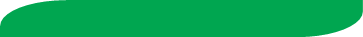 “Oʻylar”, “Shalola” kabi sheʼriy toʻplamlari uchun Respublika Davlat mukofotiga sazovor boʻlgan
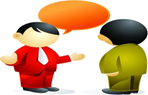 “Ta’rif egasini top” metodi
3-ta’rif
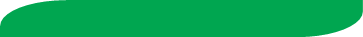 Dastlabki she’riy to‘plami “Hayot varaqlari” nomi bilan 1932-yilda bosilib chiqqan
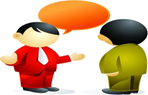 “Ta’rif egasini top” metodi
Tekshiramiz
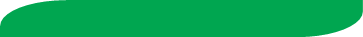 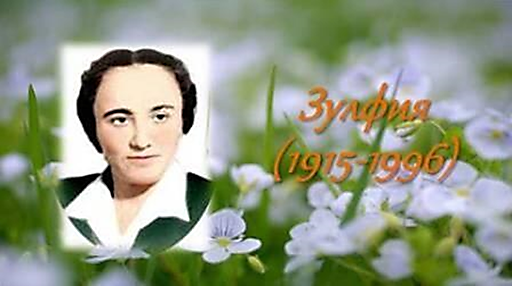 Ortiqchasini top!
Ortiqchasini top!
Milliy an’analarimiz
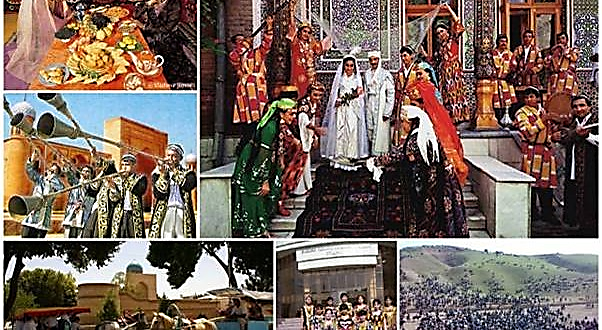 Yangi mavzuning bayoni
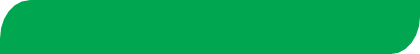 An’ana bu –
o‘tmishdan kelajakka meros qoladigan, avloddan avlodga o‘tadigan, jamiyat hayotining turli sohalarida namoyon bo‘ladigan moddiy va ma’naviy qadriyat.
Yangi mavzuning bayoni
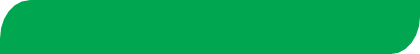 An’ana bu –
Muayyan ijtimoiy tartib-qoidalar, axloq me’yorlari, urf-odat, marosim va boshqalar an’ana sifatida namoyon bo‘ladi.
Yangi mavzuning bayoni
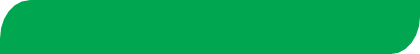 Qanday shakllanadi?
Xalqlarning tarixiy rivojlanishi jarayonida shakllanadi.
Yangi mavzuning bayoni
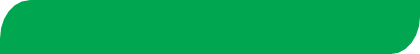 Qanday shakllanadi?
Odamlarning turmush tarzi an’analarning shakllanishiga ta’sir qiladi.
Berilgan savollarga javob bering va suhbatlashing
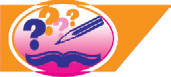 1- topshiriq.
1. Komil inson, ma’naviy barkamollikni qanday tushunasiz?
2. Kimlarni go‘zal fazilatli inson deyish mumkin?
3. Siz o‘zingizda qanday yaxshi va yomon xislatlar bor deb o‘ylaysiz?
4. Xalqimizga xos qanday fazilatlarni bilasiz?
2-topshiriq. Tinglang.
Odob ziynati
Odob – inson ziynati. Bu ziynat insonning axloqiy xislatlarida namoyon bo‘ladi.
     Kamtarlik – insonning o‘z atrofidagilarga va o‘z-o‘ziga nisbatan munosabatda ortiqcha izzat-ikrom, alohida ehtirom talab qilmaydigan axloqiy xislat.
Matnni o‘qing va matn yuzasidan berilgan topshiriqlarni          bajaring.
2- topshiriq. Tinglang.
Kamtar inson boshqalarni hurmat qiladi, izzattalab 
bo‘lmaydi, muvaffaqiyatlaridan kibr-u havoga berilmaydi, maqtanchoqlik qilmaydi.
       Xalqimiz hamisha kamtarlikni ulug‘lab kelishgan, „Kamtarga kamol – manmanga zavol“ maqoli bekorga aytilmagan. Kibr-u havo – kamtarlikning aksi bo‘lib, insonning o‘ziga, o‘z qobiliyatiga ortiqcha baho berishi natijasida namoyon bo‘ladi.
2-topshiriq. Tinglang.
Ushbu o‘rinda Kaykovusning „Qobusnoma“	asarida o‘g‘li	Gilonshohga	aytgan	pand-nasihatlari beqiyos ahamiyatga egadir:
„Men dunyoda nima hosil qilgan bo‘lsam, sening oldingga qo‘ydim, toki o‘zingga bino qo‘ymagaysan, kattalarga hurmat, kichiklarga izzat-ikrom ko‘rgizgaysan va insonga nomunosib hayvoniy-hirsiy ishlarni qilmagaysan, padaringga la’nat keltirmagaysan“.
“Xotira mashqi”
Eslab qoling!
inson ziynati – украшение человека
namoyon bo‘ladi – проявляется
kamtarlik – скромность
izzat-ikrom – почесть, почтение
pand-nasihatlar – наставления
o‘ziga bino qo‘ymoq – хвалиться
nomunosib – недостойный
kibr-u havo – высокомерие
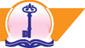 “XATOSINI TUZATING” USULI
Namuna: 1-2. (fidokor - cамоотверженная )
Munosabat bildiring(Kaykovusning o‘g‘li Gilonshohga aytgan pand-nasihatlari asoida)
Siz ham otangiz sizga qilgan pand – nasihatlarini eslab qolganmisiz?
Ularga amal qilasizmi?
IZOH BERING
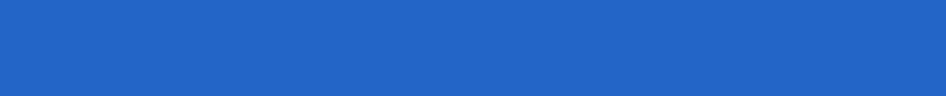 xususiyatlari
xususiyatlari
Kamtarlik
insonga xos eng go‘zal fazilatlardan biridir.
rostgo‘lik 
yaxshi xulq
xushfe’llik
kamgaplik …
Xushmuomalalik mehnatsevarlik
IZOH BERING
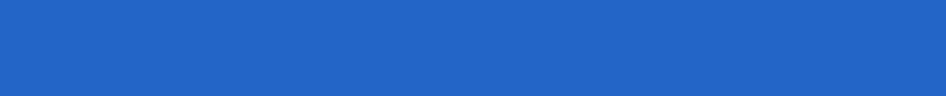 xususiyatlari
xususiyatlari
Mag‘rurlik
insonga xos salbiy xususiyat
Yomon xulq
Boshqalardan 
o‘zini ustun qo‘yish…
qo‘pollik
manmanlik
Charxpalak yo‘nalishida milliy an’analarimizni yozing
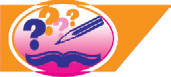 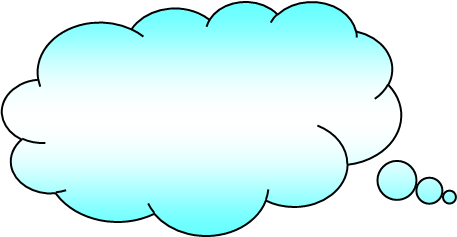 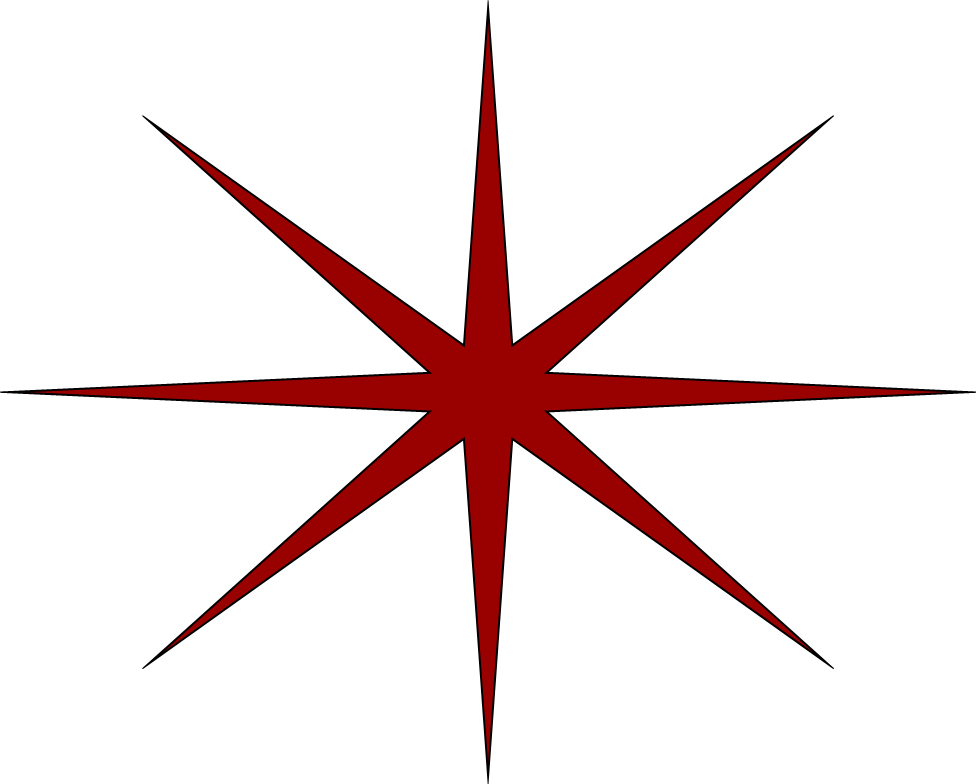 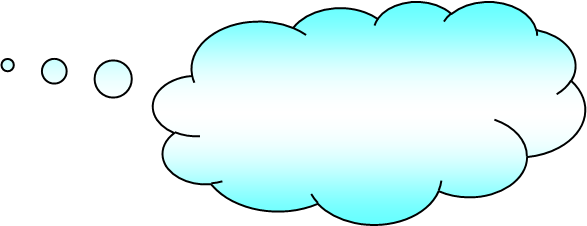 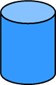 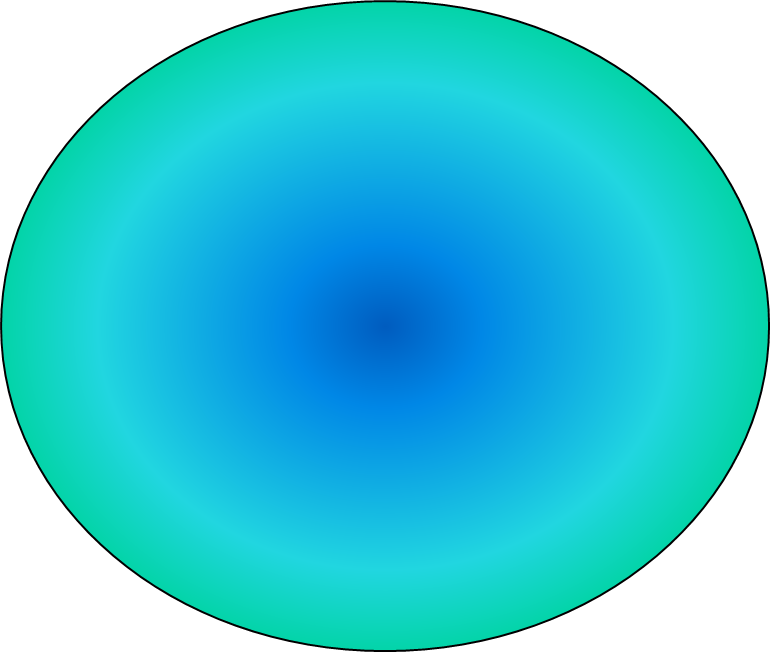 Mehmondo‘st-lik
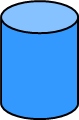 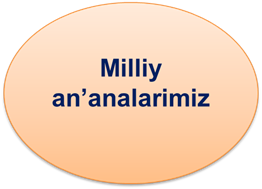 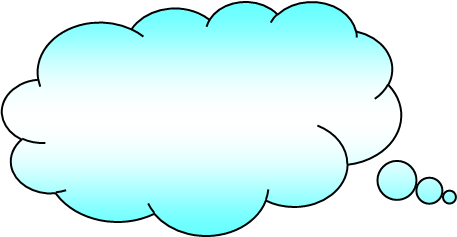 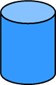 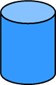 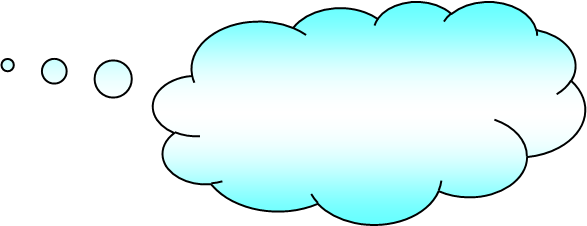 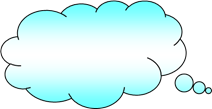 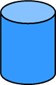 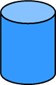 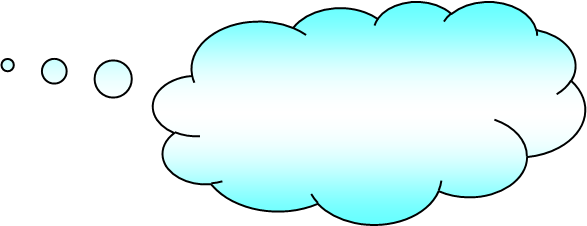 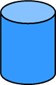 Milliy qadriyatlarimiz
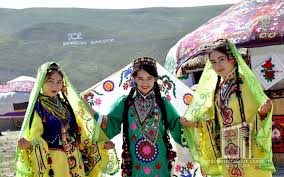 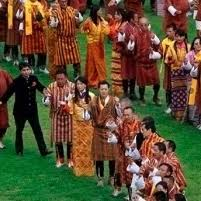 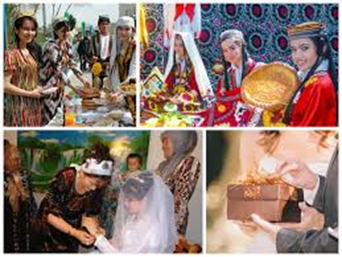 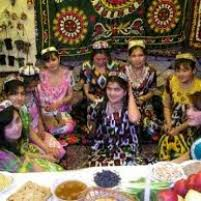 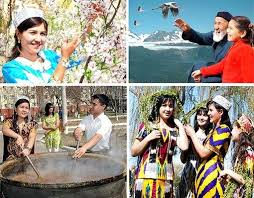 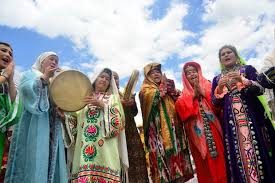 O‘zbek xalqining asosiy o‘ziga xos xususiyatlari
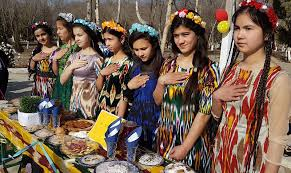 O‘zbek xalqida qadimdan mehr-oqibat, saxiylik, ota-ona va kattalarga hurmat, yetim-yesirlarga muruvvat, Vatanga muhabbat, mehnatsevarlik, halollik kabi insoniy fazilatlar bor.
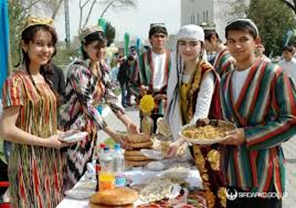 O‘zbek xalqining asosiy o‘ziga xos xususiyatlari
Shuning uchun ham o‘zbek xalqi orasida bir-birini yo‘qlash, nochor va nogiron oilalarga yordam berish odat tusiga kirgan.
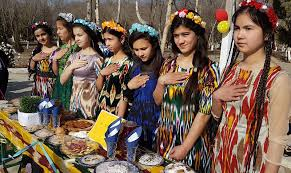 O‘zbek xallqining asosiy o‘ziga xos xususiyatlari
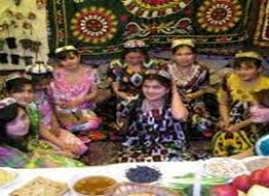 O‘zbek xalqining ma’naviy qiyofasini belgilaydigan meh-mondo‘stlik, kattalarga hurmat, to‘y va marosimlarda o‘zaro yor-damlashish, hashar, oilada bir-biriga ko‘maklashish, oila buzilishiga yo‘l qo‘ymaslik kabi udumlar ko‘p yillardan beri mavjud.
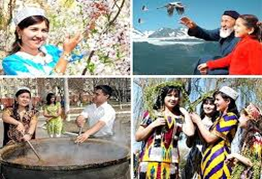 Beshik to‘yi
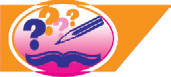 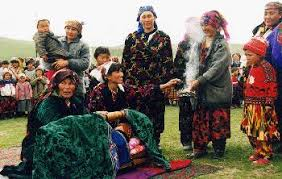 Beshik to‘yi – chaqaloqni birinchi marta beshikka solish bilan bog‘liq bo‘lgan marosimli bayramdir. Bu eng qadimgi va O‘zbekistonda eng keng tarqalgan marosimlardan biri. Odatda, bu to‘y chaqaloq tug‘ilishining 7-, 9-, 11- kuni o‘tkaziladi. Turli viloyatlarda marosim o‘zicha xususiyatlarga ega bo‘ladi.
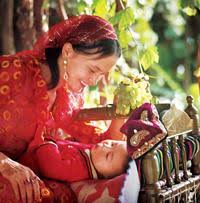 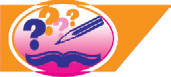 SUNNAT TO‘YI
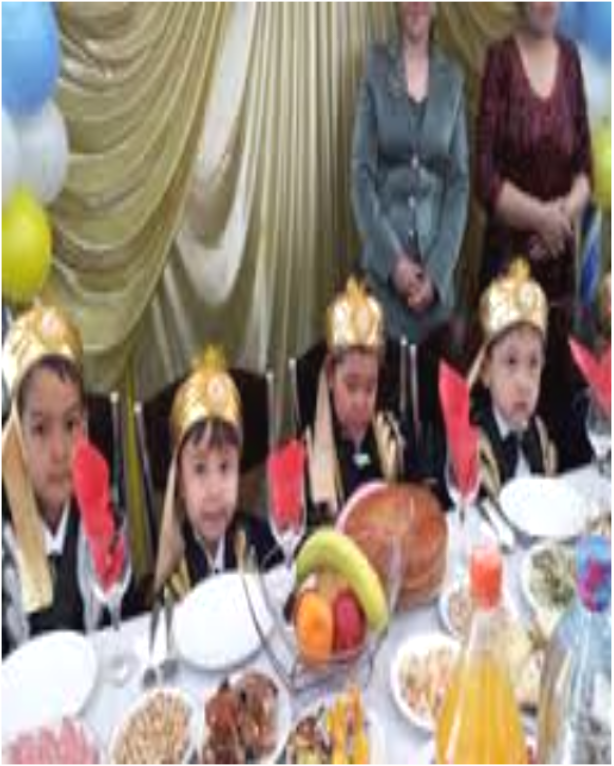 Xatna qilish to‘yi – islom tomonidan muqaddas deb e’zozlangan yana bir qadimiy o‘zbek odatidir (sunnat to‘yi). Bu marosim o‘g‘il bolalar uchun 3, 5, 7, 9 yoshga kirganda, kamdan-kam hollarda 11-12 yoshda o‘tkaziladi.
“T ” sxemasi jadvali (Yaxshi va yomon xislatlarni yozing)
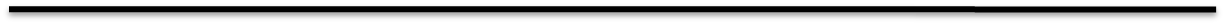 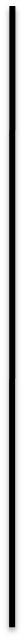 Yomon xislatlar:
Manmanlik
Yaxshi xislatlar:
Kamtarlik
Odob-axloq qoidalari asosida jadvalni to‘ldiring
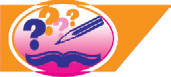 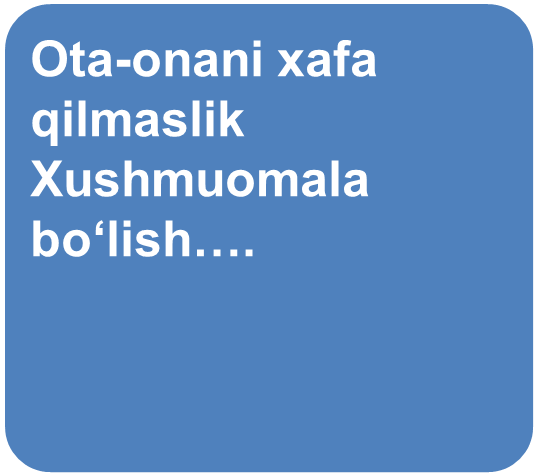 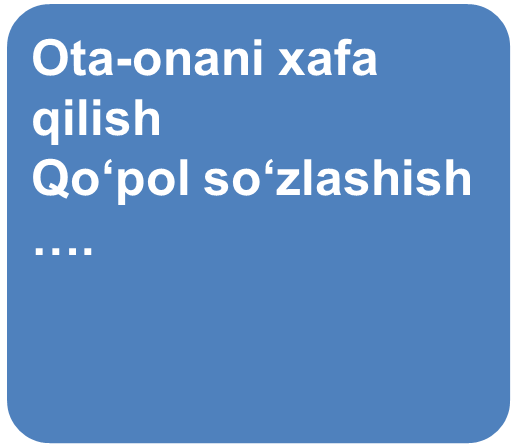 “Tinglab bajaramiz” usuli
KAMTARLIK
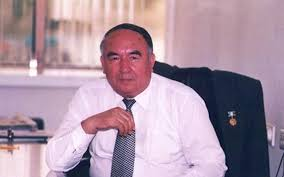 Garchi shuncha mag‘rur tursa ham,
Piyolaga egilar choynak. 
Shunday ekan, manmanlik nechun,
Kibr-u havo nimaga kerak?      
Kamtarin bo‘l, hatto bir qadam 
O‘tma g‘urur ostonasidan.
Piyolani inson shuning‐chun,
O‘par doim peshonasidan
                             (Erkin Vohidov)
5. O‘tkir Rahmat qanday mukofotlarga sazovor bo‘lgan?
Mustaqil bajarish uchun topshiriq
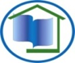 Milliy bayramlarning biri haqida ma’lumot yozing.